Regulatory systems: P & TAnti-Parkinsonian drugs & Neuroleptics
Dr Sohag Saleh
Learning objectives
Describe the main symptoms displayed by patients with Parkinson’s disease (PD) and their underlying pathology
Name the 3 main drug classes used to treat PD and describe their mechanisms of action
Summarise the problems with the current drug treatment for PD and the side-effects associated with levodopa in particular 
Describe the major symptoms displayed by schizophrenic patients and the associated neural pathways
Name the main first-generation antipsychotic drugs in clinical use and provide details of their side-effects
Name the main second-generation antipsychotic drugs in clinical use and provide details of their side-effects
Lecture structure
Dopaminergic pathways
Neuronal pathways
Parkinson’s disease
Symptoms

Receptor activation

Dopamine replacement
Schizophrenia
Background

First generation antipsychotics

Second generation antipsychotics
Prodromal symptoms
Prodromal Parkinson’s

Prodromal psychosis & negative symptoms
Mesolimbic pathway
Dopaminergic pathways
Major locations
The nigrostriatal pathway runs from the  susbstantia nigra pars compacta (SNc) to the striatum. Inhibition results in movement disorders
The mesolimbic pathway runs from the ventral tegmental area (VTA) to the Nucleus Accumbens (NAcc) and is widely thought be the brain reward pathway. Inhibition reduces positive symptoms
The mesocortical pathway goes from VTA to the cerebrum and is important in executive functions and complex behavioural patterns. Inhibition increases negative symptoms
The tuberoinfundibular pathway runs from the arcuate nucleus to the median eminence. Inhibition results in hyperprolactinaemia
Mesocortical pathway
Nigrostriatal
pathway
Tuberoinfundibular pathway
Parkinson’s disease
Epidemiology
1-2% of individuals over 60 years old
Around 5% of cases are due to mutations in certain genes (e.g. SNCA, LRRK2) 
Pathophysiology
There is a severe loss of the dopaminergic projection cells in the substantia nigra pars compacta (SNc)
Lewy bodies and neurites are found respectively within neuronal cell bodies and axons
Consist of abnormally phosphorylated neurofilaments, ubiquitin & -synuclein
Clinical presentation
Motor symptoms: resting tremor, bradykinesia, rigidity, postural instability
Autonomic nervous system effects: olfactory deficits, orthostatic hypotension, constipation
Neuropsychiatric: sleep disorders, memory deficits, depression, anxiety, irritability
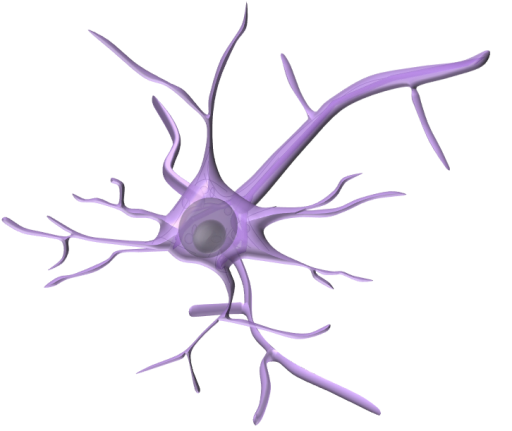 Lewy body
Lewy neurite
SNc
PD treatment
NEURONE
Dopamine (DA) can act on D1,5(Gs linked) or D2-4 (Gi-linked) receptors
DA is re-uptaken by the dopamine transporter (DAT) and metabolised by monoamine oxidase (MAO) enzymes
Dopamine receptor agonists
Ergot derivatives: bromocriptine & pergolide
Act as potent agonists of D2 receptors
Associated with cardiac fibrosis 
Non-ergot derivatives: ropinirole & rotigotine
Ropinirole also available as extended-release formulation
Rotigotine also available as a patch

Monoamine oxidase B (MAOB) inhibitors
Selegiline (deprenyl) & Rasagiline
Lose MAOB selectively in higher doses
May have disease-modifying properties
Significantly increase the amount of time before levodopa treatment is required
GLIAL CELL
MAO-B
MAO-A
MAO-A
DA
AC
ATP
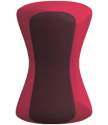 cAMP
DAT
Bromocriptine
Selegiline
PKA
Ropinirole
DA
Gi
D2R
PD treatment
NEURONE
DA is synthesised in a stepwise process from L-tyrosine (TYR) beginning with the rate-limiting tyrosine hydroxylase (TH) enzyme
Levodopa (L-DOPA)
Rapidly converted to dopamine (DA) by the DOPA decarboxylase (DOPA-D) enzyme
Can cross the blood-brain barrier (BBB)
Peripheral breakdown by DOPA-D leads to side-effects such as nausea & vomiting 
Long-term side-effects include dyskinesias and ‘on-off’ effects
Adjuncts
DOPA decarboxylase inhibitors: carbidopa & benserazide
*Do not cross the BBB and thus prevent peripheral breakdown of levodopa
Significantly reduce the required dose of levodopa 
COMT inhibitors: entacapone & tolcapone
Increase the amount of levodopa in the brain
Tolcapone can cross the BBB but causes hepatotoxicity
GLIAL CELL
TH
TYR
Levodopa
DOPA-D
COMT
L-DOPA
DA
COMT
AC
ATP
cAMP
Entacapone*
Carbidopa*
PKA
DA
Gi
D2R
Practice SBAs
Which one of the following neural pathways is NOT considered to be a dopaminergic pathway? 
Nigrostriatal  
Spinothalamic 
Tuberoinfundibular
Mesolimbic 
Mesocortical

Which one of the following drugs may have disease-modifying properties in the treatment of Parkinson’s disease?
Levodopa
Bromocriptine
Rasagiline
Ropinirole
Entacapone

Why are non-ergot derivative dopamine agonists recommended over the ergot derivatives?
The ergot derivatives cause psychosis
The ergot derivatives are less efficacious
The ergot derivatives are costlier
The ergot derivatives are associated with cardiac fibrosis
The ergot derivatives can cause tardive dyskinesias
Summary Slide 1
Dopaminergic pathways
Neuronal pathways
Nigrostriatal pathway: inhibition results in movement disorders
Mesocortical pathway: inhibition associated with positive schizophrenia symptoms
Mesolimbic pathway: inhibition associated with negative schizophrenia symptoms
Tuberoinfundibular pathway: inhibition results in hyperprolactinaemia
Parkinson’s disease
Symptoms
Movement disorders, autonomic dysfunction & neuropsychiatric problems
Receptor activation
DA receptor agonists: ropinirole
MAOB inhibitors: selegiline
Dopamine replacement
Levodopa
DOPA decarboxylase & COMT
Schizophrenia
Background

First generation antipsychotics

Second generation antipsychotics
Prodromal symptoms
Prodromal Parkinson’s

Prodromal psychosis & negative symptoms
Mesolimbic pathway
Schizophrenia: background
Epidemiology
Affects about 1% of the population and has a genetic influence
Onset of symptoms usually occurs between 15-35 years
Higher incidence in ethnic minorities (in particular Afro-Caribbean immigrants)
People with schizophrenia have a 20-30 year lower than average life-expectancy
Symptoms
Positive symptoms
 mesolimbic dopaminergic activity
Hallucinations: Auditory & visual
Delusions: Paranoia
Thought disorder: Denial about oneself

Negative symptoms
 mesocortical dopaminergic activity
Affective flattening: lack of emotion
Alogia: lack of speech
Avolition/ apathy: loss of motivation
40
50
30
40
Mesocortical pathway
Rate per 100 000
Sibling/ dizygotic twin
30
20
One parent
Monozygotic twin
20
General population
Both parents
10
10
35
60
25
45
15
Age (years)
Disease probability (%)
Genetic relationship
First generation antipsychotics
Chlorpromazine
Discovered whilst trying to develop new antihistamines
Primary mechanism of action is thought to be due to antagonism of dopamine D2 receptors
High incidence of anti-cholinergic side-effects especially sedation
Low incidence of extrapyramidal side-effects

Haloperidol
Very potent D2 antagonist (~ 50 times more potent than chlorpromazine) 
High incidence of extrapyramidal side-effects (EPS)
Therapeutic effects develop over 6-8 weeks
Has little impact on the negative symptoms of schizophrenia
1960’s
Haloperidol
AC
Haloperidol binding affinity
Haloperidol
ATP
D2
Chlorpromazine
1950’s
Chlorpromazine
cAMP
D3
D4
1
Gi
Binding affinity
D2R
PKA
Receptor subtype
Second generation antipsychotics
1950’s
Chlorpromazine
Clozapine

The most effective antipsychotic but dangerous side-effects mean it is only used as a last resort
Very potent antagonist of 5-HT2A receptors 
Can cause potentially fatal neutropenia, agranulocytosis & myocarditis as well as tachycardia & weight gain
Only drug to show efficacy in treatment resistant & PD psychosis
Has shown efficacy in treating the negative symptoms of schizophrenia
1960’s
Haloperidol
1970’s
Clozapine
PIP2
DAG
IP3
Clozapine binding affinity
Ca2+
PKC
Clozapine
M1
Gq
5-HT2A
H1
1
Binding affinity
5-HT2A
Receptor subtype
Second generation antipsychotics
1950’s
Chlorpromazine
Risperidone
Indicated for the treatment of acute & chronic psychoses, mania and aggressive behaviour
Very potent antagonist of 5-HT2A & D2 receptors 
Causes more extrapyramidal side-effects & hyperprolactinaemia than other atypical antipsychotics
Quetiapine
Indicated for the treatment of schizophrenia, mania and PD psychosis
Very potent antagonist of H1 receptors
Lower incidence of extrapyramidal side-effects than other antipsychotics 
Annual sales of around $5 billion
1960’s
Haloperidol
1970’s
Clozapine
Risperidone
1990’s
Quetiapine
Quetiapine
Risperidone
D2
5-HT2A
1
H1
D4
1
Binding affinity
D2
Receptor subtype
Receptor subtype
Second generation antipsychotics
1950’s
Chlorpromazine
1960’s
Haloperidol
Clozapine
1970’s
Aripiprazole

Indicated for schizophrenia, mania & control of agitation
Partial agonist of D2 & 5-HT1A receptors
No more efficacious than typical antipsychotics
Significantly reduced incidences of hyperprolactinaemia and weight gain than other antipsychotics
Risperidone
1990’s
Quetiapine
Aripiprazole
2000’s
AC
ATP
D2
D3
cAMP
Gi
5-HT1A
Binding affinity
D2R
PKA
Receptor subtype
Practice SBAs
Which one of the following  drugs can cause potentially fatal agranuloytosis? 
Risperidone
Clozapine
Chlorpromazine
Aripiprazole
Quetiapine

How does aripiprazole differ from other antipsychotic drugs?
It is a partial agonist at D2 and 5-HT1A receptors
It inhibits histamine H1 receptors
It has no effect on D2 receptors
It is not associated with any of the common side-effects
It has an immediate onset of action

Haloperidol is not effective at treating which one of the following symptoms of schizophrenia?
Auditory hallucinations
Visual hallucinations
Affective flattening
Thought disorders
Delusions
Summary Slide 2
Dopaminergic pathways
Neuronal pathways
Nigrostriatal pathway: inhibition results in movement disorders
Mesocortical pathway: inhibition associated with positive schizophrenia symptoms
Mesolimbic pathway: inhibition associated with negative schizophrenia symptoms
Tuberoinfundibular pathway: inhibition results in hyperprolactinaemia
Parkinson’s disease
Symptoms
Movement disorders, autonomic dysfunction & neuropsychiatric problems
Receptor activation
DA receptor agonists: ropinirole
MAOB inhibitors: selegiline
Dopamine replacement
Levodopa
DOPA decarboxylase & COMT
Schizophrenia
Background
Primarily affects people between 18-35
Dopamine disorder: mesolimbic/ cortical
First generation antipsychotics
D2R antagonists, chlorpromazine, haloperidol
Extrapyramidal side-effects (EPS)
Second generation antipsychotics
Less EPS, more metabolic side-effects
Clozapine is the most efficacious
Prodromal symptoms
Prodromal Parkinson’s

Prodromal psychosis & negative symptoms
Prodromal Parkinson’s disease
Locus ceruleus
Patho-anatomy & symptoms
Braak’s Stage 1
The olfactory bulb: anosmia
Dorsal motor nucleus of the vagus nerve: autonomic dysfunction
Stage 2
Sublaterodorsal nucleus: REM sleep behaviour disorder
Locus ceruleus & Raphe nucleus: depression & anxiety
Stages 3 & 4
SNc: motor; basal forebrain: cognition
Treatment
No disease-modifying treatments available
MAOB inhibitors may prolong the onset of motor symptoms
Exercise therapy, especially Tai Chi, may improve outcomes
Olfactory bulb
Nigrostriatal
pathway
Sublaterodorsal nucleus
Dorsal motor nucleus
Prodromal psychosis
PHASE
SYMPTOMS
Premorbid
Genetic susceptibility
Cognitive or social deficits

Prodromal
Basic symptoms: perception, thought disorder
Psychotic episode
Functional decline


Psychotic
Florid positive symptoms

Stable
Negative symptoms
Social deficits
Functional decline
INTERVENTIONS
Premorbid
Monitoring


Prodromal
Omega-3 supplementation, intensive community care & cognitive behavioural therapy (CBT)
Antipsychotic medication

Psychotic
Antipsychotic medication

Stable
Psychosocial interventions such as CBT, family psychoeducation & social skills training
Clozapine
AGE
0-15
Premorbid
16-20
Prodromal
Psychotic
20-30
30+
Stable
Summary Slide 3
Dopaminergic pathways
Neuronal pathways
Nigrostriatal pathway: inhibition results in movement disorders
Mesocortical pathway: inhibition associated with positive schizophrenia symptoms
Mesolimbic pathway: inhibition associated with negative schizophrenia symptoms
Tuberoinfundibular pathway: inhibition results in hyperprolactinaemia
Parkinson’s disease
Symptoms
Movement disorders, autonomic dysfunction & neuropsychiatric problems
Receptor activation
DA receptor agonists: ropinirole
MAOB inhibitors: selegiline
Dopamine replacement
Levodopa
DOPA decarboxylase & COMT
Schizophrenia
Background
Primarily affects people between 18-35
Dopamine disorder: mesolimbic/ cortical
First generation antipsychotics
D2R antagonists, chlorpromazine, haloperidol
Extrapyramidal side-effects (EPS)
Second generation antipsychotics
Less EPS, more metabolic side-effects
Clozapine is the most efficacious
Prodromal symptoms
Prodromal Parkinson’s
Olfactory & autonomic dysfunction
Early drug intervention or physical therapy
Prodromal psychosis & negative symptoms
Biggest decline over first 5 years after onset
Cognitive behavioural therapy and psychosocial interventions
Learning Objectives: Revisited
Describe the main symptoms displayed by patients with Parkinson’s disease (PD) and their underlying pathology
Motor deficits: bradykinesia, resting tremor, rigidity, postural instability
Due to degeneration of nigrostriatal dopaminergic neurones

Name the 3 main drug classes used to treat PD and describe their mechanisms of action
DA replacement: Levodopa acts as DA precursor
DA receptor stimulation: D2 agonists: bromocriptine, ropinirole
Prevention of breakdown: MAOB inhibitors (selegiline), COMT inhibitors (entacapone)
Learning Objectives: Revisited
Summarise the problems with the current drug treatment for PD and the side-effects associated with levodopa in particular 
Drug therapies not disease modifying
Levodopa induces dyskinesias and eventually ‘off’ periods
D2 agonists associated with psychosis

Describe the major symptoms displayed by schizophrenic patients and the associated neural pathways
Positive symptoms: mesolimbic pathway; hallucinations, delusions, thought disorder
Negative symptoms: mesocortical pathway; affective flattening, reduced self-awareness, lack of motivation
Learning Objectives: Revisited
Name the main typical antipsychotic drugs in clinical use and provide details of their side-effects
Chlorpromazine: phenothiazine causing antimuscarinic side-effects
Haloperidol: potent D2 antagonist causing extrapyramidal side-effects

Name the main atypical antipsychotic drugs in clinical use and provide details of their side-effects
Clozapine: very effective but causes agranulocytosis
Risperidone: effective but associated with weight gain & EPS
Quetiapine: low incidence of EPS
Aripiprazole: partial agonist, low incidence of hyperprolactinaemia